The ConnectinGEO project
ENEON first workshop
Observing Europe: Networking the Earth Observation Networks in Europe
21-22 September, Paris
CREAF
Joan Masó / Joan.Maso@uab.cat
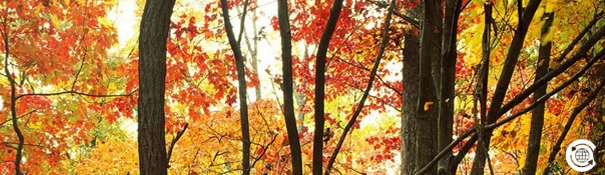 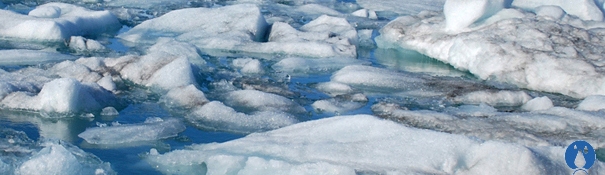 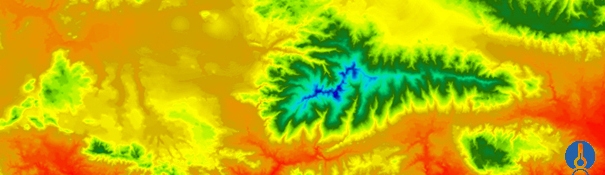 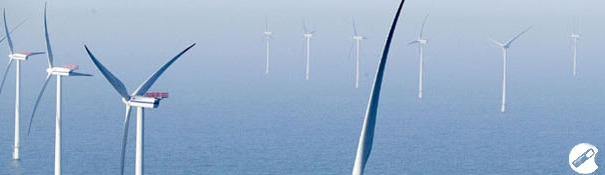 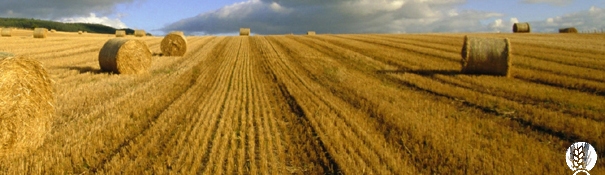 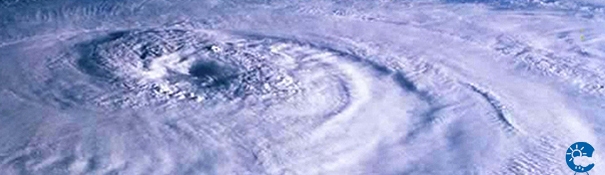 Connection types.
Data acquisition
Socioeconomincal/reference data
Industry
Data stakeholder
Decision making
Funding agencies
Connections
Data acquisition
Operational networks
ENVRIplus and its participant networks
Other research networks
ESA/Copernicus
Citizens observatories (ECSA)
Socioeconomical/reference data/methodologies
EEA, EIONET
EUROstats
INSPIRE
Industry
EARCS
Data stakeholders
Scientist (e.g. EARSel, EGU)
Industry
Decision making
EEA, EC
GEO
Funding agencies
National
European Commission
MoU with ENVRIplus
ConnectinGEO and ENVRIplus are negotiating a MoU document for collaborating both projects.	
It clarifies offerings that both projects can share
In which ENEON will be driven by ConnectinGEO with the support of ENVRIplus
Thanks!.
ENEON first workshop
Observing Europe: Networking the Earth Observation Networks in Europe
21-22 September, Paris
CREAF
Joan Masó / Joan.Maso@uab.cat
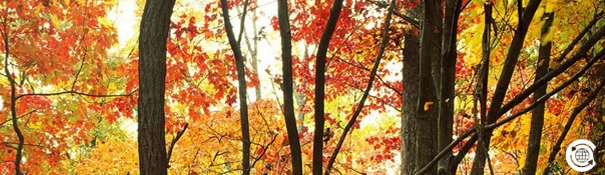 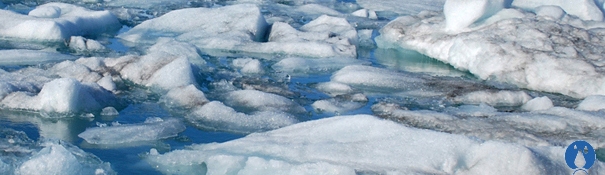 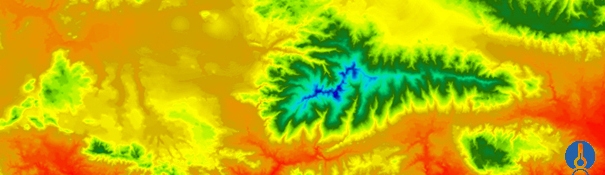 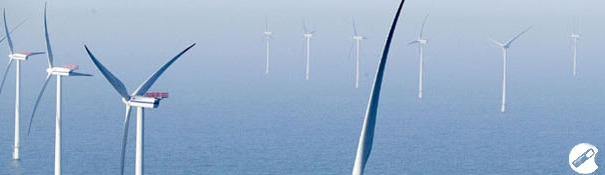 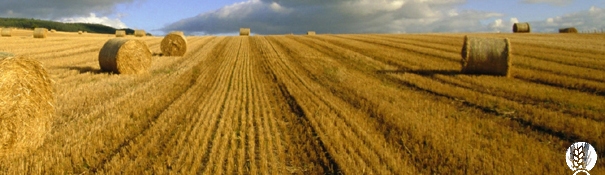 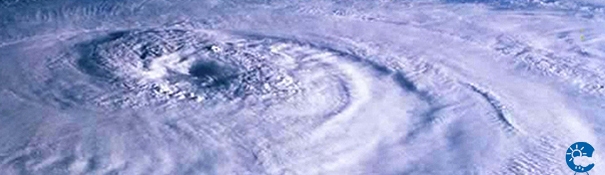